An introduction to areaDetector
Tom Cobb
What is areaDetector?
C++ framework for detectors in EPICS
Drivers produces NDArrays of data
Plugins consume data, do some calculations on it, and possibly produce data too
Can be rewired on the fly
Bandwidth throttling for efficient CPU
Plugins can run in their own threads
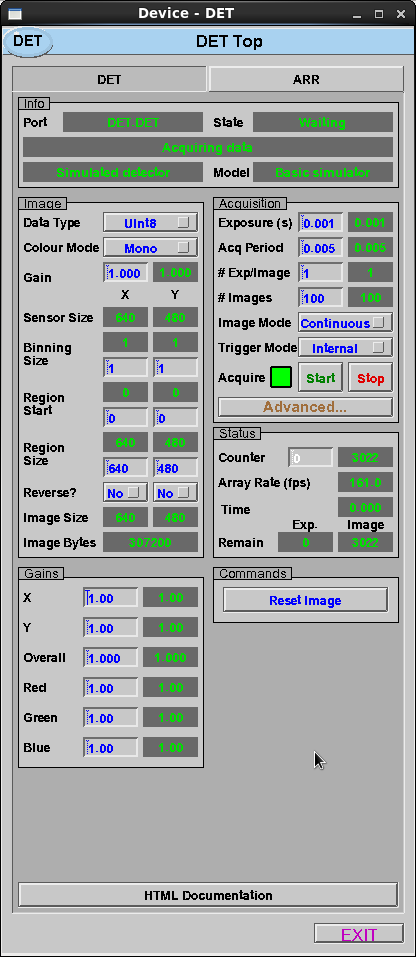 simDetector
Minimal simulator
Implements basic features of an areaDetector driver
Good starting place to develop a new detector driver
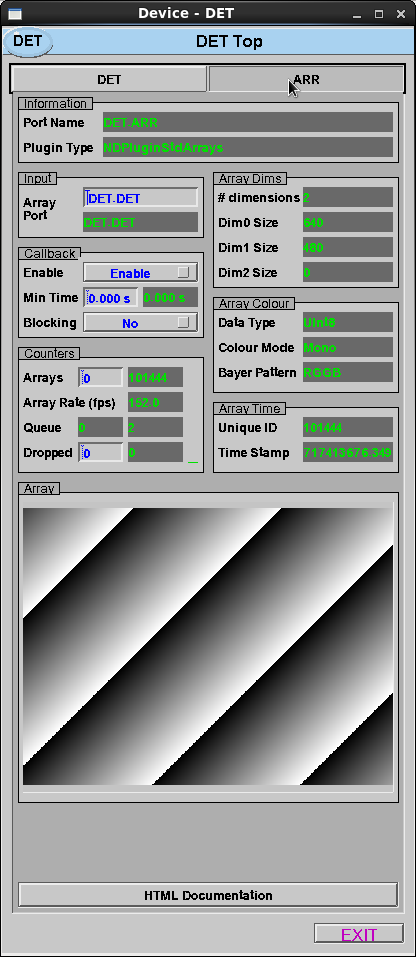 NDStdArrays
Minimal plugin
Takes an NDArray and publishes to a standard EPICS waveform record
Simple display tool, not very efficient as waveform is uncompressed
Demo
simDetector class
/** Simulation detector driver; demonstrates most of the features that areaDetector drivers can support. */
class simDetector : public ADDriver {
public:
    simDetector(const char *portName, int maxSizeX, int maxSizeY, NDDataType_t dataType,
                int maxBuffers, size_t maxMemory,
                int priority, int stackSize);
 
    /* These are the methods that we override from ADDriver */
    virtual asynStatus writeInt32(asynUser *pasynUser, epicsInt32 value);
    virtual asynStatus writeFloat64(asynUser *pasynUser, epicsFloat64 value);
    void simTask(); /**< Should be private, but gets called from C, so must be public */
simDetector parameters
/** Define the additional properties that simDetector supports. */
protected:
    int SimGainX;
    #define FIRST_SIM_PARAM SimGainX
    int SimGainY;
    ...
    int SimPeakHeightVariation;
    #define LAST_SIM_PARAM SimPeakHeightVariation
    #define NUM_SIM_PARAMS (&LAST_SIM_PARAM - &FIRST_SIM_PARAM + 1)

/** Define the strings for these properties that the EPICS records use. */
#define SimGainXString          "SIM_GAIN_X"
#define SimGainYString          "SIM_GAIN_Y"
...
#define SimPeakHeightVariationString  "SIM_PEAK_HEIGHT_VARIATION"
simDetector constructor
simDetector::simDetector(const char *portName, int maxSizeX, int maxSizeY, 
                         NDDataType_t dataType, int maxBuffers, size_t maxMemory,
                         int priority, int stackSize) : ADDriver(portName, ...) {
    /* Create the epicsEvents for signalling to the simulate task */
    this->startEventId = epicsEventCreate(epicsEventEmpty);
    ...
    /* Create some parameters */
    createParam(SimGainXString,       asynParamFloat64, &SimGainX);
    createParam(SimGainYString,       asynParamFloat64, &SimGainY);
    ...
    /* Set some default values for parameters */
    status =  setStringParam (ADManufacturer, "Simulated detector");
    status |= setStringParam (ADModel, "Basic simulator");
    ...
    /* Create the thread that updates the images */
    status = (epicsThreadCreate("SimDetTask",
                                epicsThreadPriorityMedium,
                                epicsThreadGetStackSize(epicsThreadStackMedium),
                                (EPICSTHREADFUNC)simTaskC,
                                this) == NULL);
}
simDetector set parameter
asynStatus simDetector::writeInt32(asynUser *pasynUser, epicsInt32 value) {
    int function = pasynUser->reason;
    ...
    status = setIntegerParam(function, value);
    /* For a real detector this is where the parameter is sent to the hardware */
    if (function == ADAcquire) {
        if (value && ((adstatus == ADStatusIdle) || adstatus == ADStatusError)) {
            /* Send an event to wake up the simulation task.
            epicsEventSignal(this->startEventId); 
        }
        ...
    } else if ((function == NDDataType) || (function == NDColorMode)) {
        status = setIntegerParam(SimResetImage, 1);
    } else {
        /* If this parameter belongs to a base class call its method */
        if (function < FIRST_SIM_DETECTOR_PARAM) 
            status = ADDriver::writeInt32(pasynUser, value);
    }
    /* Do callbacks so higher layers see any changes */
    callParamCallbacks();
    ...
}
simDetector sim task
void simDetector::simTask() {
    while (1) {
        /* Update the image */
        status = computeImage();
        ...
        if (!aborted) {
          pImage = this->pArrays[0];
          /* Put the frame number and time stamp into the buffer */
          pImage->uniqueId = imageCounter;
          pImage->timeStamp = startTime.secPastEpoch + startTime.nsec / 1.e9;          
          ...
          /* Call the NDArray callback */
          doCallbacksGenericPointer(pImage, NDArrayData, 0);
          ...
          /* Call the callbacks to update any changes */
          callParamCallbacks();
          /* If we are acquiring then sleep for the acquire period minus elapsed time. */
          if (acquire) {
            ...
            status = epicsEventWaitWithTimeout(this->stopEventId, delay);
          }
        }
    }
}
simDetector compute image
/* This is spread over a few different functions to deal with the different types */
int simDetector::computeImage() {
    /* Alloc an image from the array pool */
    int dims[3];
    int ndims = 2;
    dims[0] = maxSizeX;
    dims[1] = maxSizeY;
    this->pRaw = this->pNDArrayPool->alloc(ndims, dims, dataType, 0, NULL);
    ...
    /* Fill in the image with dummy data */
    pMono = (epicsUInt8 *)this->pRaw->pData;
    incMono = (epicsUInt8) (gain      * exposureTime * 1000.);
    ...
    for (i=0; i<sizeY; i++) {
        for (j=0; j<sizeX; j++) {
            (*pMono++) = (epicsUInt8) (incMono * (gainX*j + gainY*i));
        }
        ...
    }
}
Diagnostic camera setup
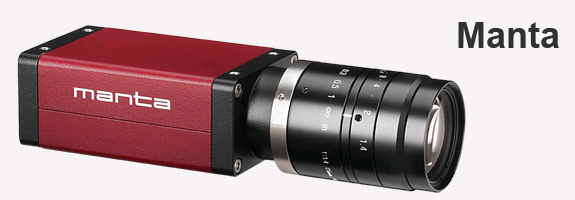 Standard group of plugins used at Diamond
Detector is usually Firewire or GigE camera
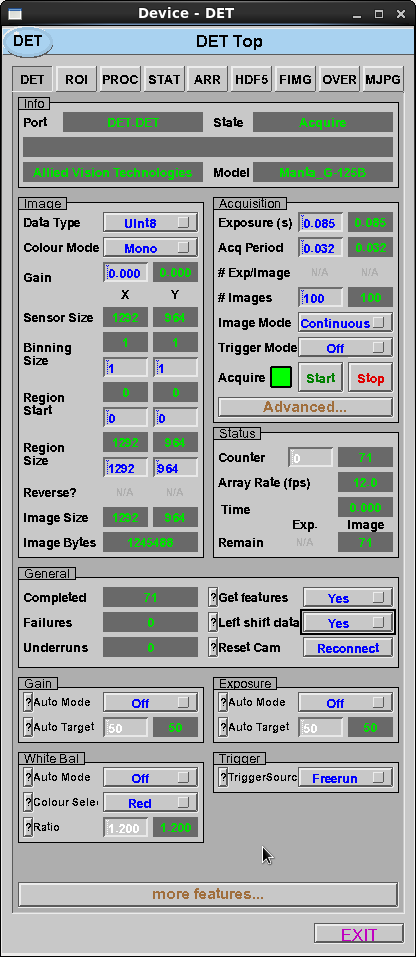 aravisCamera
Generic GigE driver
Feature get/set
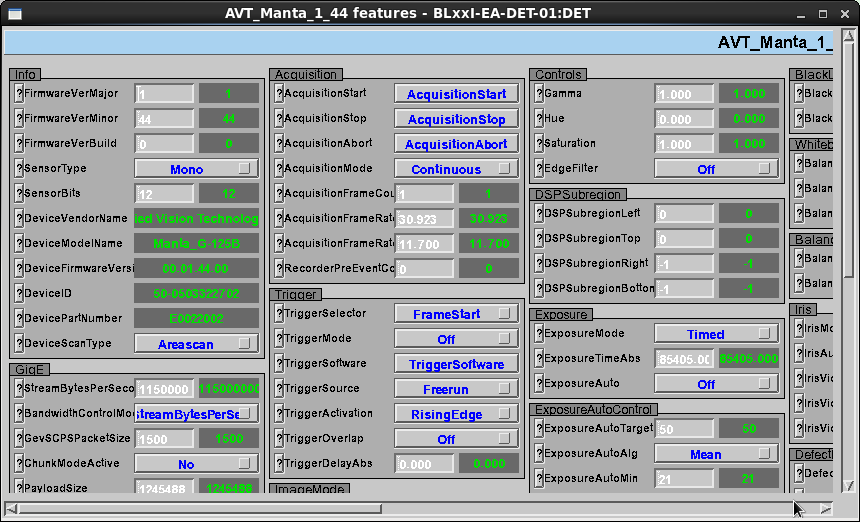 Adding Metadata
<Attributes>
    <Attribute addr="0" 
               datatype="INT" 
               description="Statistics: enable statistics computation" 
               name="StatsComputeStats" 
               source="COMPUTE_STATISTICS" 
               type="PARAM"/>
    <Attribute addr="0" 
               datatype="DOUBLE“
               description="Statistics: minimum value" 
               name="StatsMin" 
               source="MIN_VALUE" 
               type="PARAM"/>
    ...
</Attributes>
Can be internal param or EPICS PV
Stored with frame then put in output file
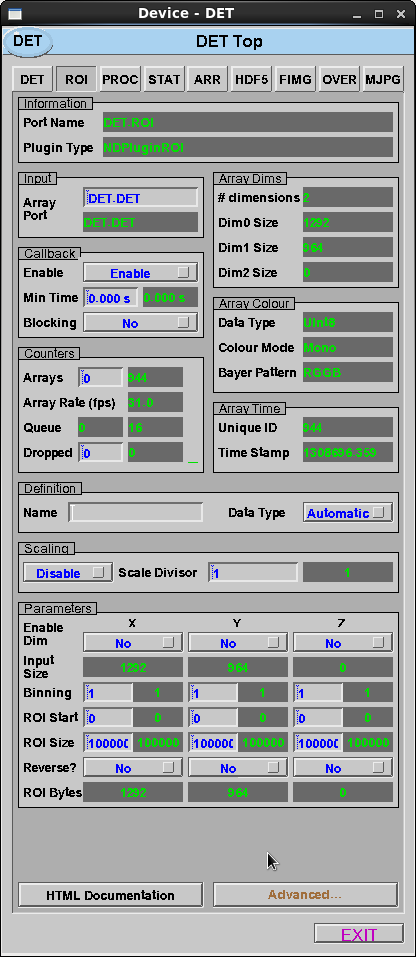 NDROI
Region of Interest
Scale divisor
Binning
Some of these functions available in hardware also
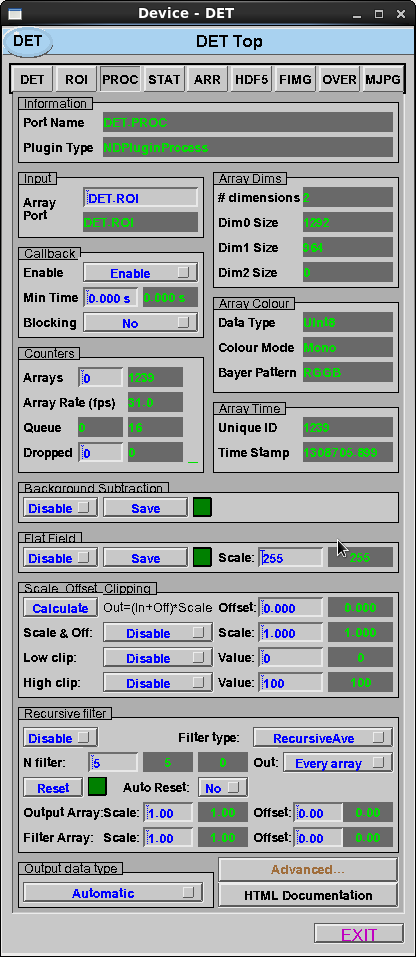 NDProcess
Background Subtraction
Flat field
Scale and offset
Clipping
Recursive filter
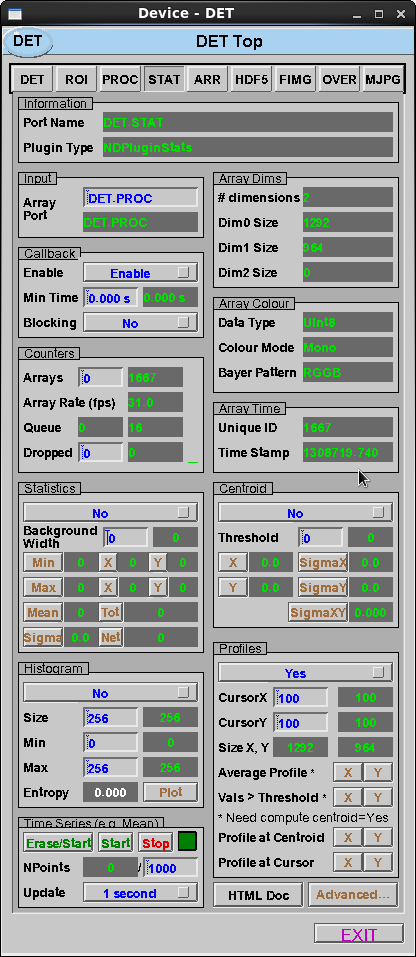 NDStats
Min, Max, Mean
Centroid + Profiles
Histogram
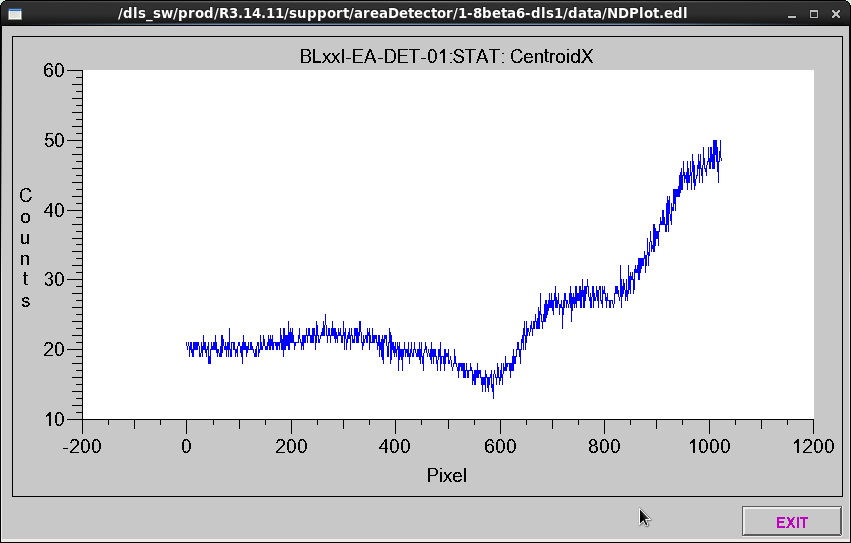 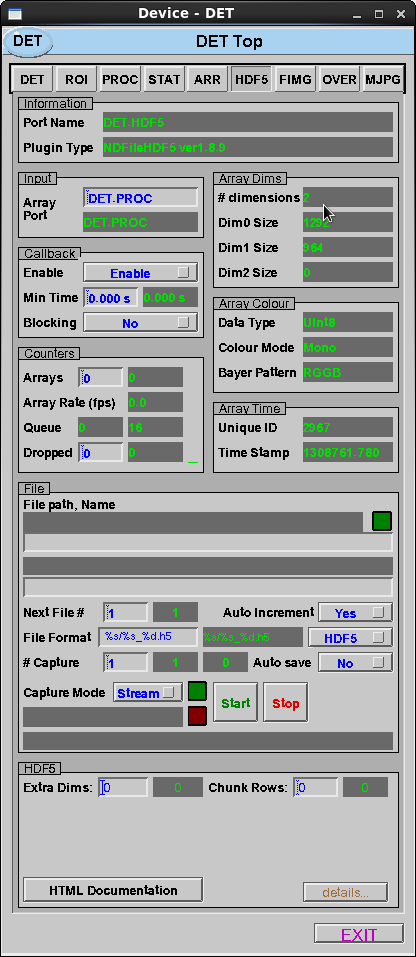 NDFileHDF5
HDF File writing
Supports writing of metadata
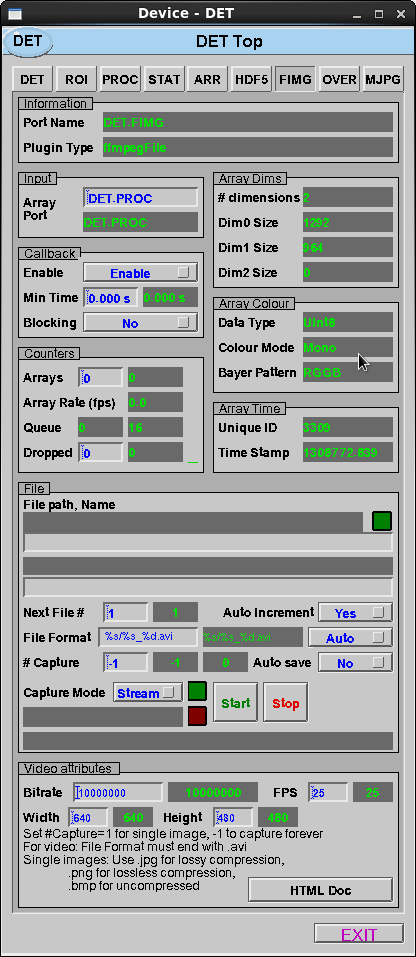 ffmpegFile
Image and video writing
Supports PNG, TIFF, BMP, AVI, and anything else ffmpeg can write
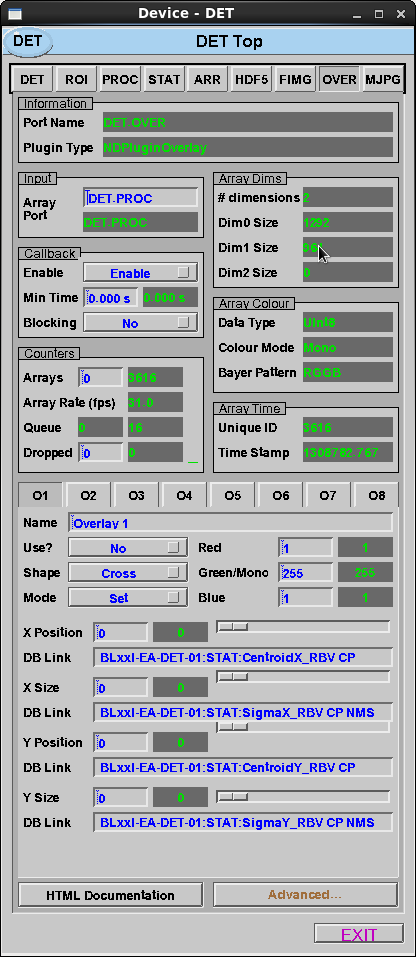 NDOverlay
Draw overlay on image
Cross or Rectangle
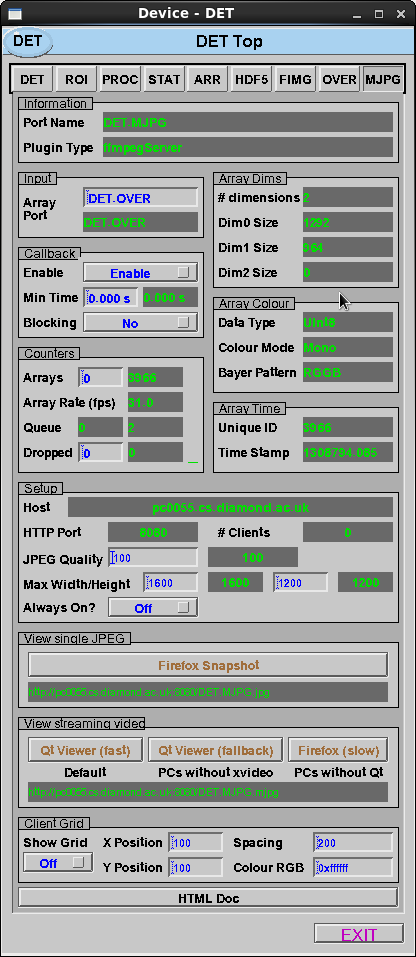 ffmpegServer
Compress to mjpg
Qt Viewer
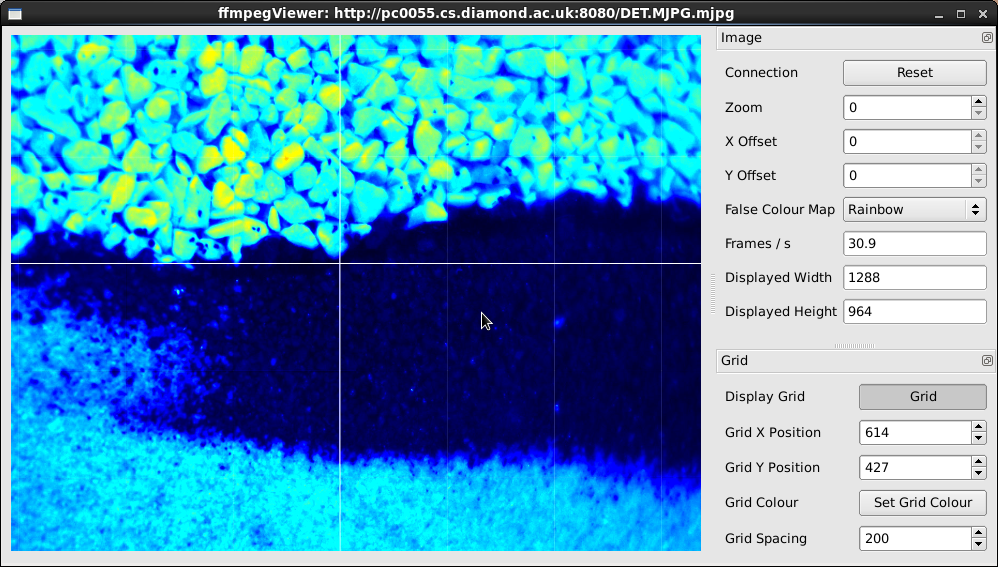 Demo